デジタル時代の著作権を考える – 豊かな文化を支える制度とは
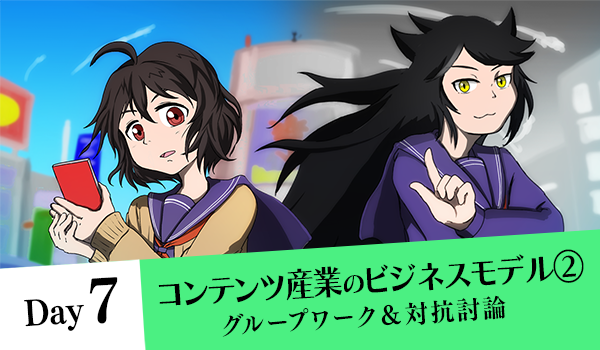 解説用スライド「授業の進め方/まとめ」
<教員用_スライド7>
政府標準利用規約2.0（後継バージョンがある場合は、それも可）に基づき利用を許諾する。
出典表記は、国際大学GLOCOM/NHKエンタープライズとする。（文字表記の場合）
■ 授業の進め方
<教員用_スライド7>
「文化を豊かにするのは、どんなビジネスモデル？」

１）グループ分けをして、支持する立場を決める（3分）
　　「A.広告モデル」「B.サブスクモデル」「C.フィジカル」

２）  グループごとにABCそれぞれの立場から意見をまとめる（15分）

３）グループ討論（20分）

４）まとめ（10分）
■ 文化の豊かさの例（Day1再掲）
<教員用_スライド7>
文化の「豊かさ」には様々な側面があります。たとえば下記のようなものです。

経済性：クリエイターやアーティストが作品を作ることで生活を営むことができるかどうか

多様性：どんな表現であっても許され、多種多様なテーマや表現形態をとる作品が作られるか

参加性：誰でも作品を鑑賞・視聴でき、どんな人でもクリエイター・アーティストを目指せるか

継承性：先人の作品や表現技法がきちんと保存・公開され、それを踏まえて新たな作品を生み　　　	出すことができるか

創造性：革新的な表現や、新たなアイディアを盛り込んだ作品が多く作られるか
<教員用_スライド7>
■ まとめ：コンテンツ産業のビジネスモデル
•	コンテンツ産業の登場人物＝ステークホルダーには、
	①作品のユーザー（鑑賞者・視聴者）、②クリエイター、③インターネットサービス提供者や販売者、④広告主などが存在している。
	しかし、それぞれの利害は必ずしも一致しない。
	
•	ビジネスモデルには、コンテンツのジャンル／ユーザー／クリエイターによって相性が良いもの、悪いものがある。
	
•	「文化を豊かにする」ビジネスモデルを構築するには、さまざまな側面に考慮しつつ、バランスの取れた創作環境を作るのが望ましい。
<教員用_スライド7>
■ まとめ：コンテンツ産業のビジネスモデル
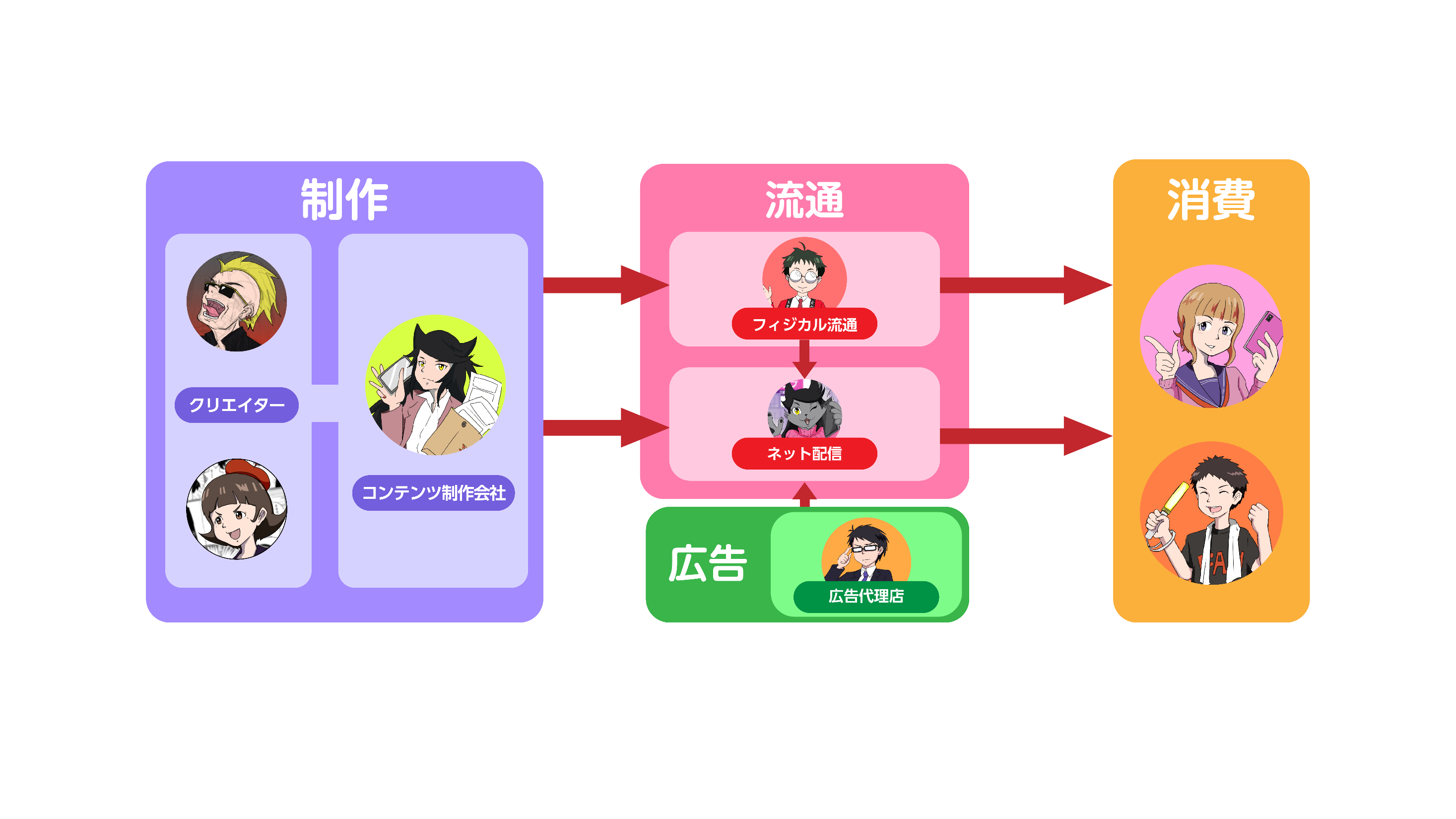